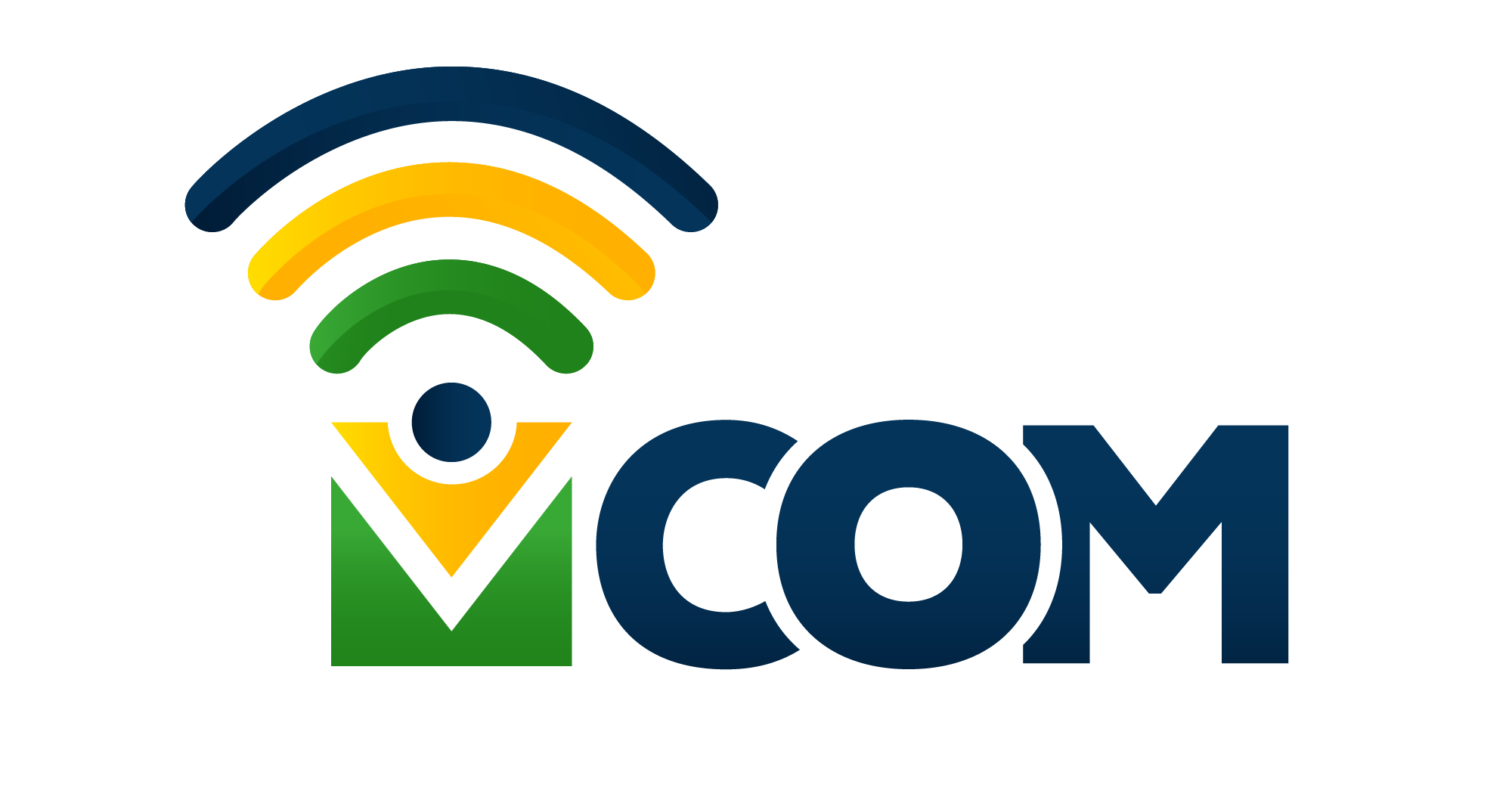 EAP DA INICIATIVA 
ESTRUTURA ANALÍTICA DO PROJETO
TÍTULO DA INICIATIVA
CÓDIGO
Estruturação do Programa de Integridade do MCOM.
ETAPA 1
ETAPA 2
ETAPA 3
ETAPA 4
ETAPA 5
ETAPA 6
PROGRAMA INTEGRIDADE
GRUPO DE TRABALHO INTEGRIDADE
IDENTIFICAÇÃO DOS RISCOS DE INTEGRIDADE
PLANO DE INTEGRIDADE
MONITORAMENTO DOS RISCOS DE INTEGRIDADE
DIVULGAÇÃO/
CAPACITAÇÃO
ENTREGA 1.1
ENTREGA 2.1
ENTREGA 3.1
ENTREGA 4.1
ENTREGA 5.1
ENTREGA 6.1
ENTREGA 2.2
ENTREGA 3.2
ENTREGA 4.2
ENTREGA 5.2
ENTREGA 6.2
ENTREGA 1.2
LEGENDA - STATUS
NÃO INICIADO
ENTREGA 2.3
ENTREGA 3.3
ENTREGA 4.3
ENTREGA 5.3
ENTREGA 6.3
ENTREGA 1.3
EM ANDAMENTO
PONTO DE ATENÇÃO
ATRASADO
CONCLUÍDO
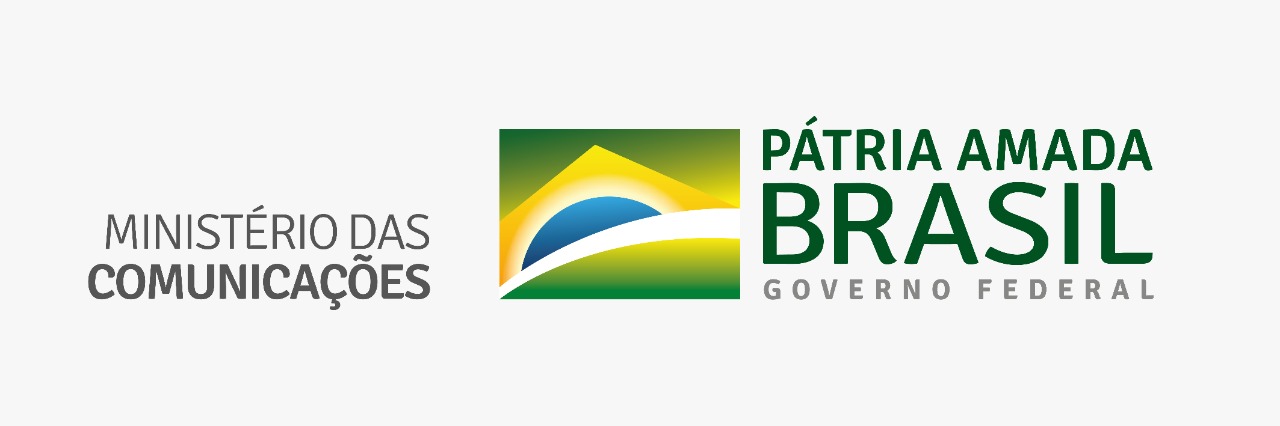 [Speaker Notes: - Decomposição do projeto até o nível da entrega]
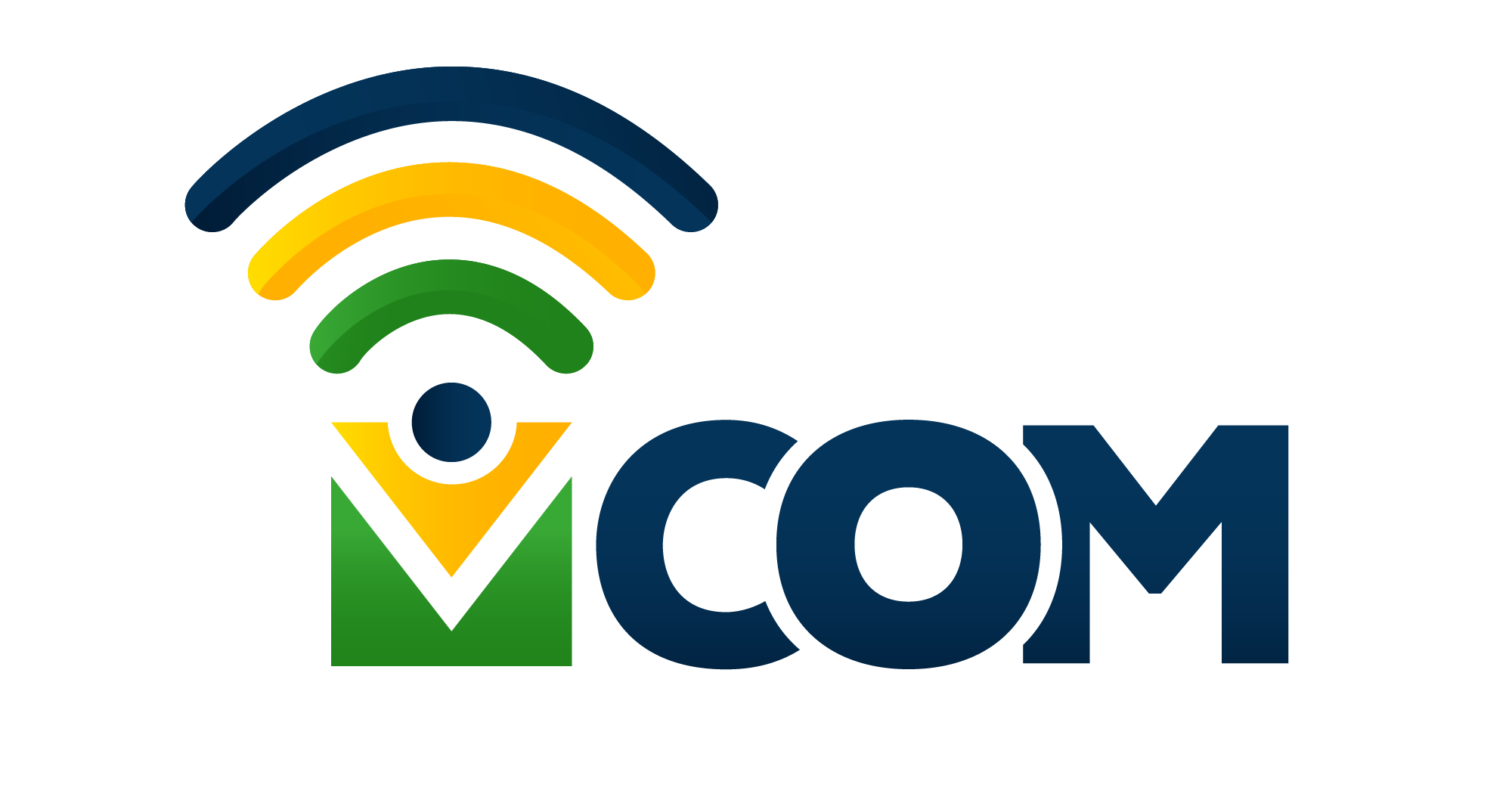 EAP DA INICIATIVA 
ESTRUTURA ANALÍTICA DO PROJETO - DETALHAMENTO
TÍTULO DA INICIATIVA
Estruturação do Programa e do Plano de Integridade do MCOM
CÓDIGO
ETAPA 1
DETALHAMENTO ENTREGA 1.1
ENTREGA 1.1
GRUPO DE TRABALHO INTEGRIDADE
DETALHAMENTO ENTREGA 1.2
ENTREGA 1.2
LEGENDA - STATUS
NÃO INICIADO
DETALHAMENTO ENTREGA 1.3
ENTREGA 1.3
EM ANDAMENTO
PONTO DE ATENÇÃO
ATRASADO
CONCLUÍDO
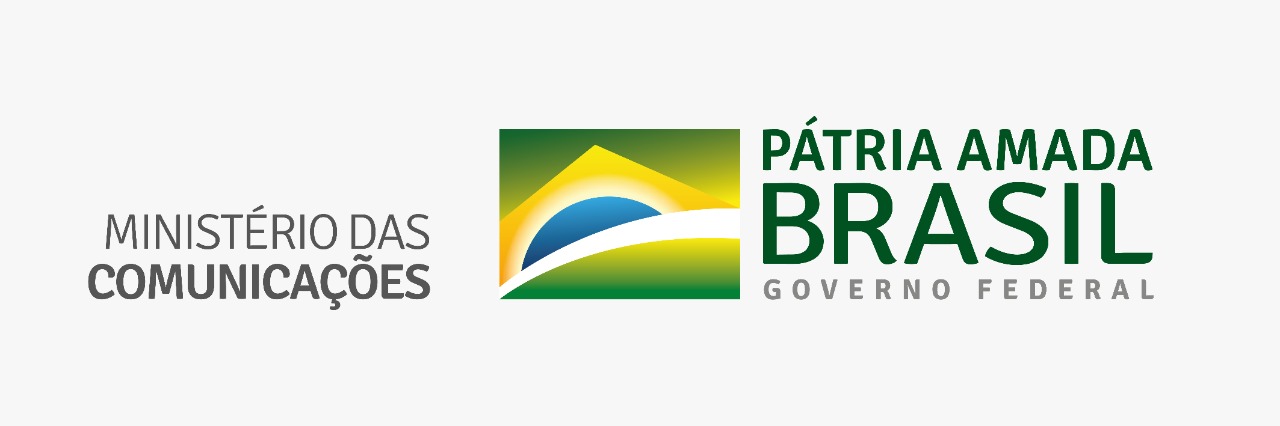 [Speaker Notes: - Detalhamento da entrega c/ atividades e respectivos prazos p/ o estabelecimento do cronograma]